CHỦ ĐỀ 14
ÔN TẬP CUỐI NĂM
BÀI 68
ÔN TẬP CÁC SỐ 
TRONG PHẠM VI 100
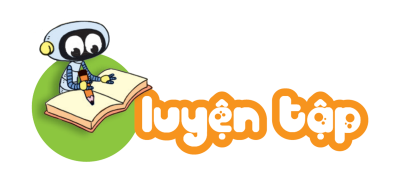 1
Tìm chỗ đậu cho tàu.
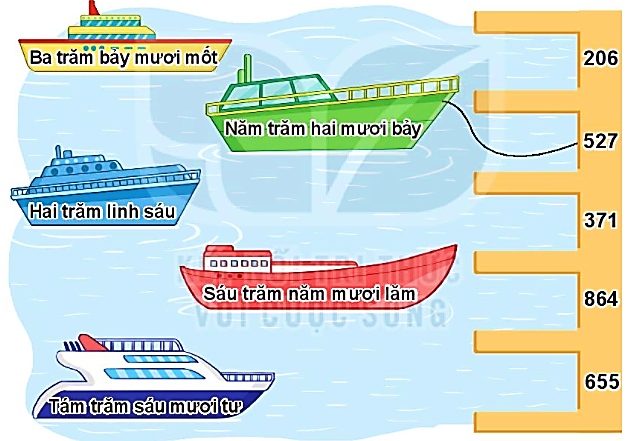 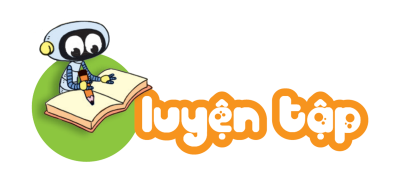 Số?
2
a)
252
259
251
253
?
?
256
?
?
255
254
258
257
b)
?
?
?
?
1000
992
993
996
998
c)
596
600
602
606
994
995
997
999
?
?
590
592
594
598
604
?
?
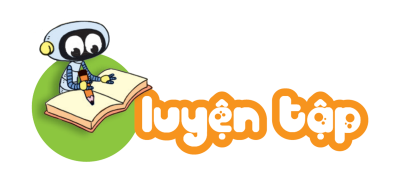 3
>, <, =
<
<
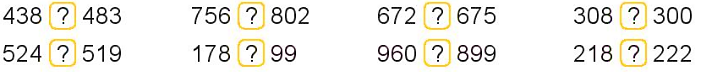 <
>
>
>
>
<
4
a) Viết các số sau theo thứ tự từ bé đến lớn.
b) Trong các số trên, số nào lớn nhất, số nào bé nhất?
 435, 490, 527, 618
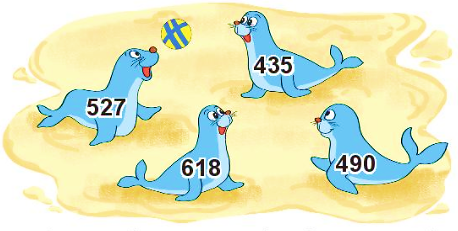 Số bé nhất
Số lớn nhất
Tìm chữ số thích hợp.
5
?
?
?
?
0
9
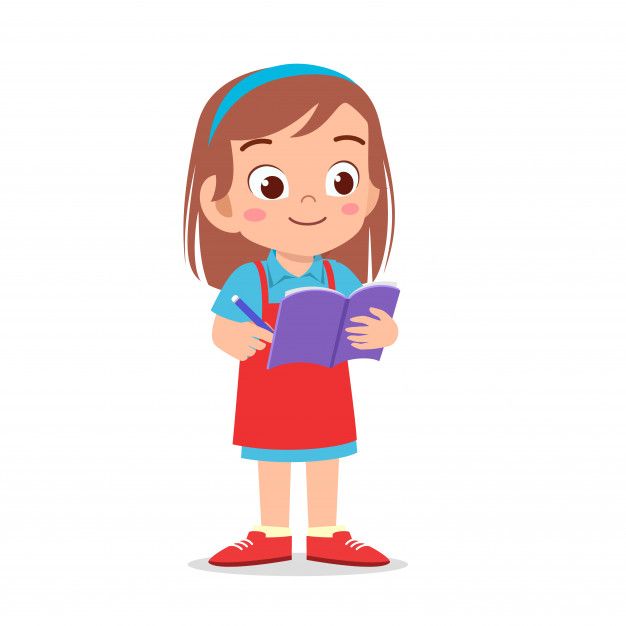 9
0
2      9 < 210
890 <      90
45     > 458
701 > 70
CHỦ ĐỀ 14
ÔN TẬP CUỐI NĂM
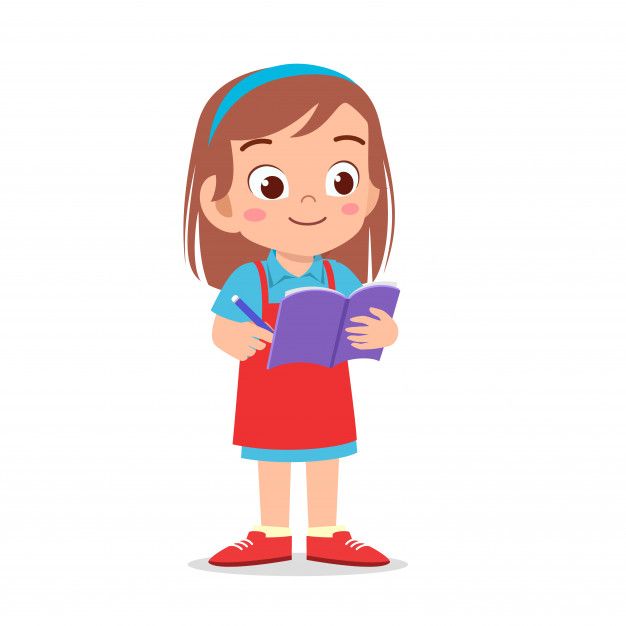 Hoạt động tiếp nối